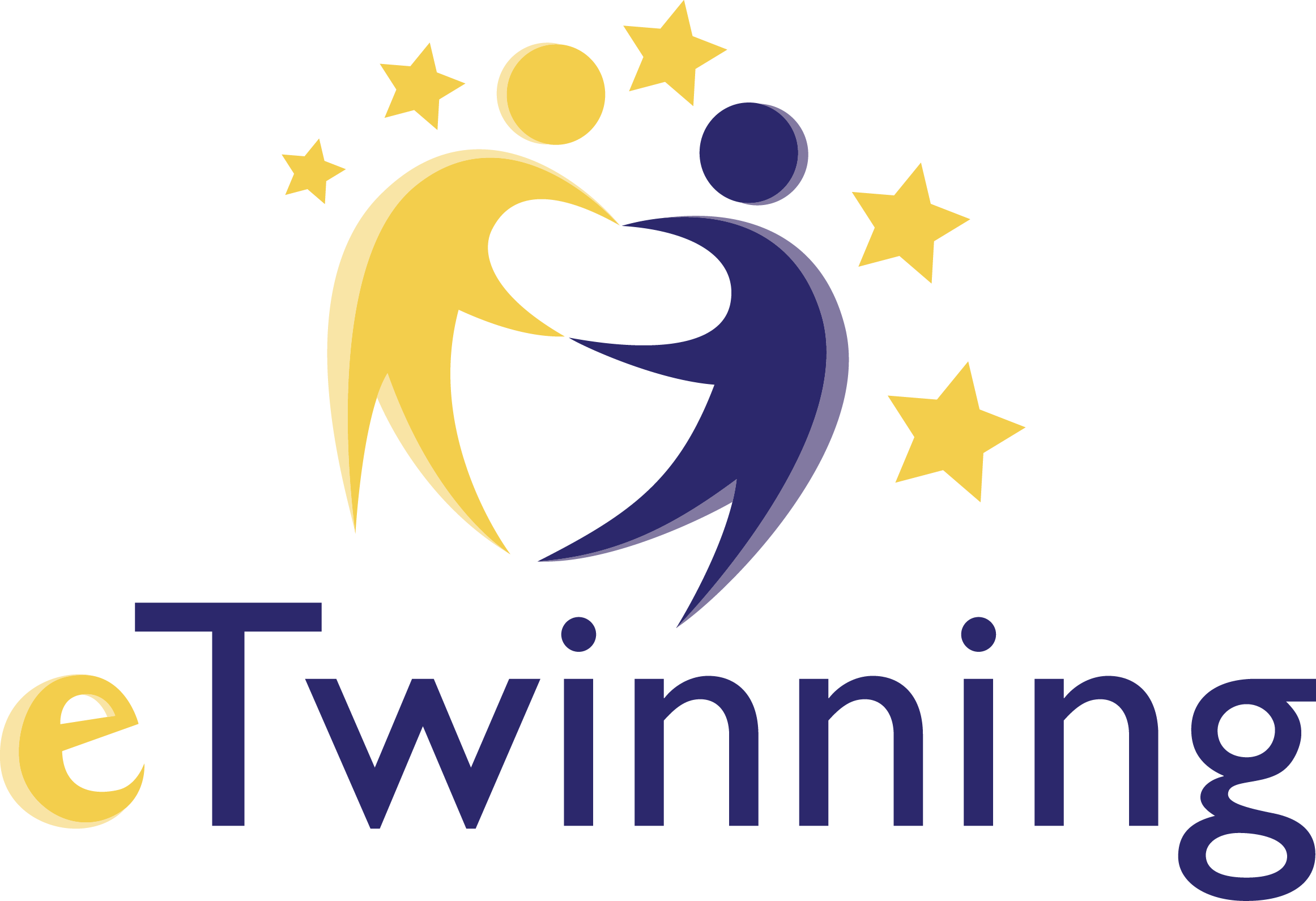 DOMENICO GONZI
Click to add text
U SVIJETU LIKOVNIH UMJETNIKA 4
           OŠ "Josip Vergilij Perić" Imotski
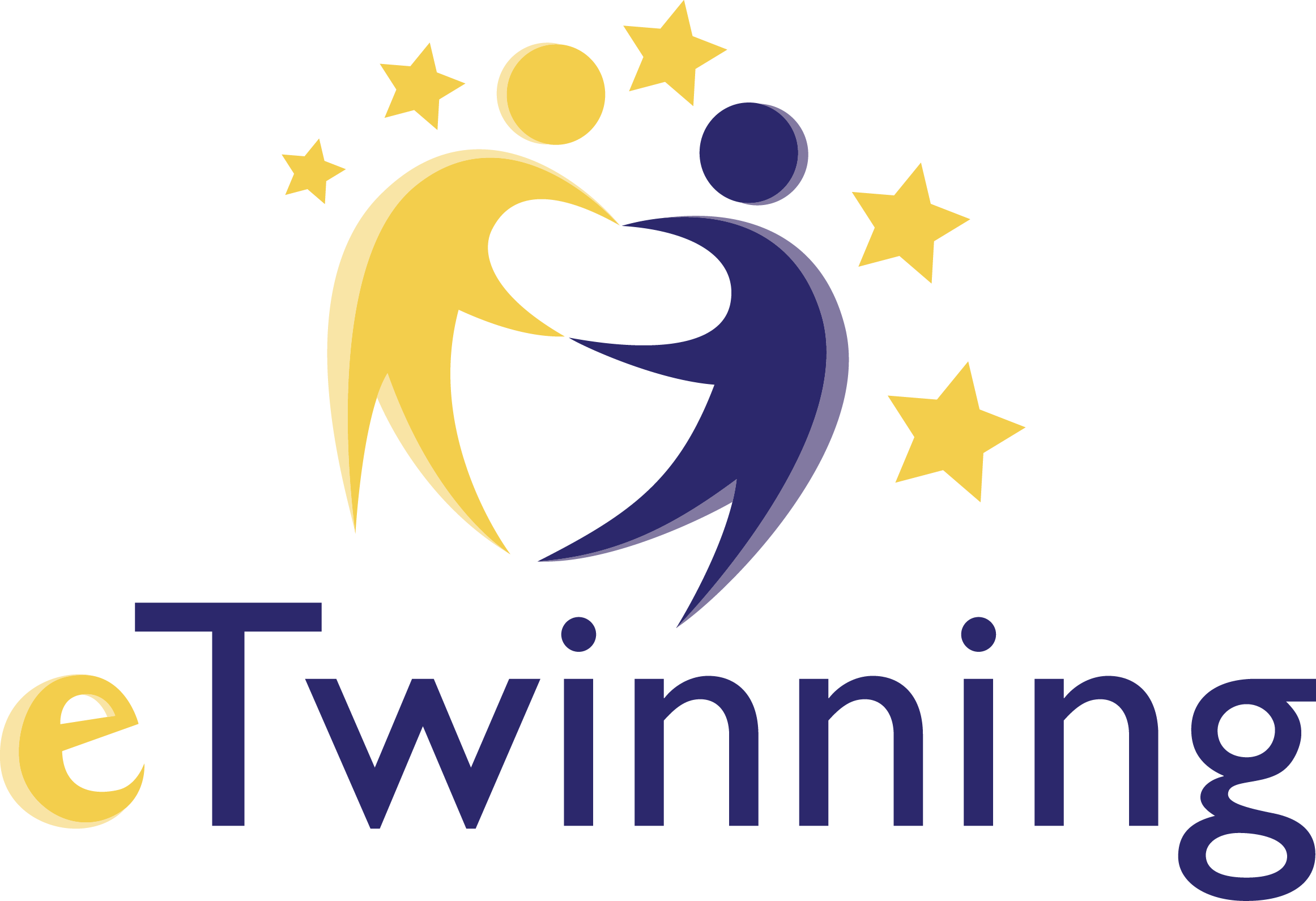 DOMENICO GONZi
živi i radi u Zagrebu
   prepoznatljiv po akvarelima jakih, intenzivnih boja
   slike su mu apstraktne s jasnim i čistim potezima i bojama
   njegovi se radovi nalaze u stalnoj postavi francuskih i austrijskih galerija
Click to add text
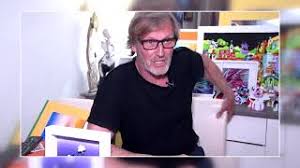 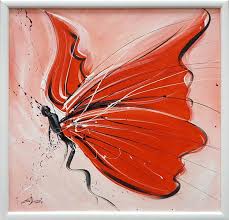 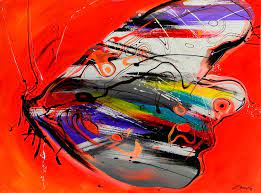 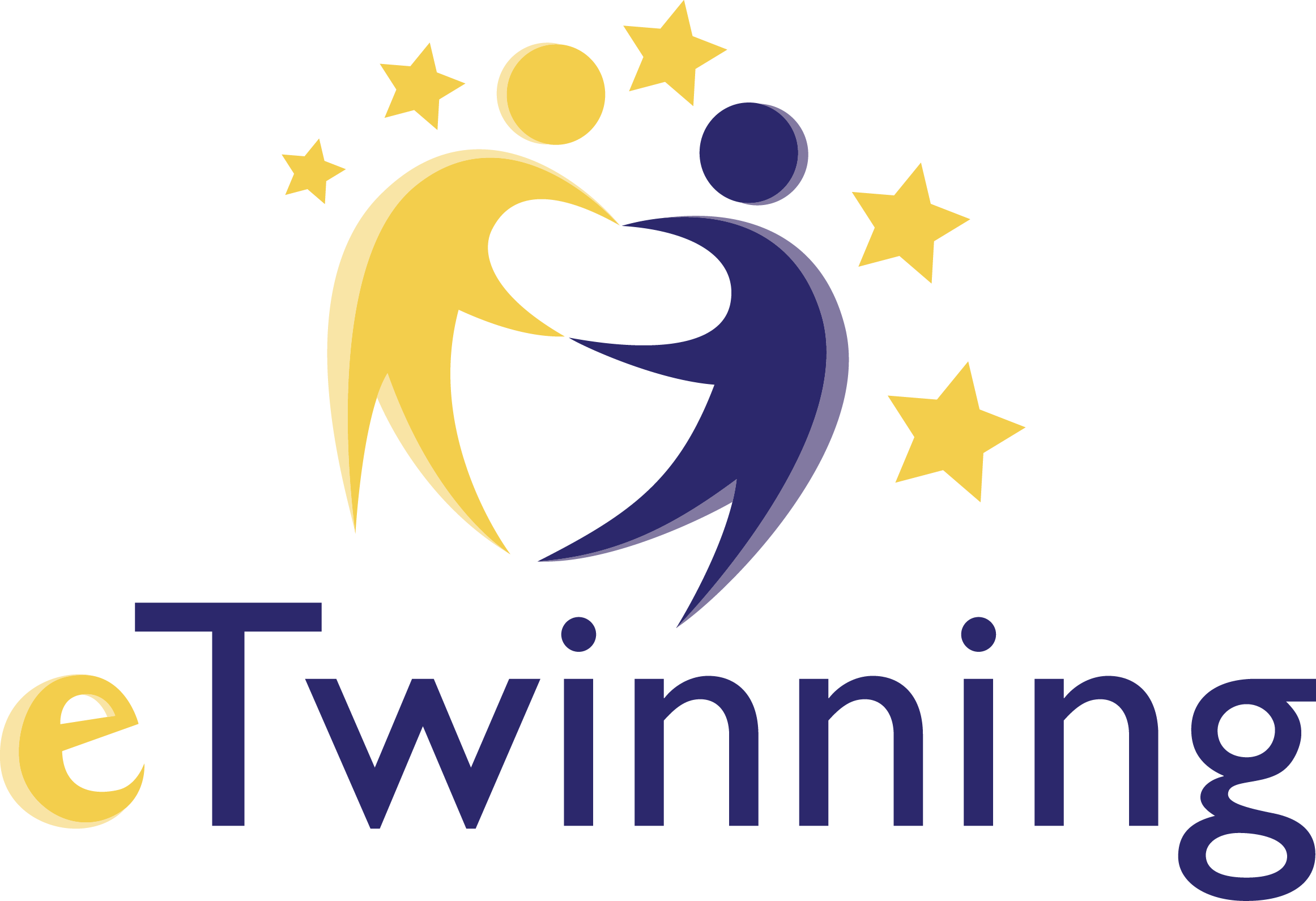 DOMENICO GONZi
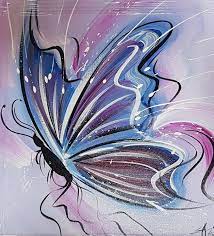 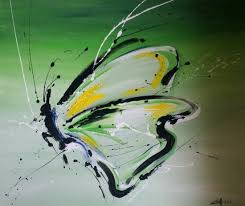 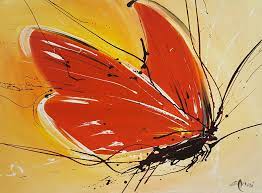 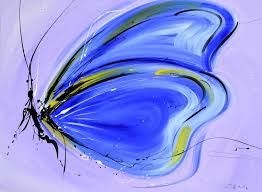 Click to add text
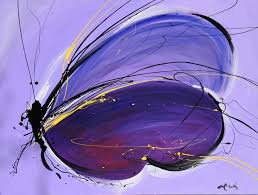 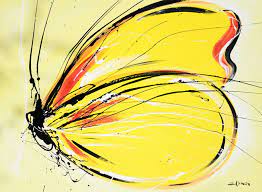 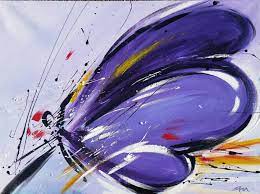 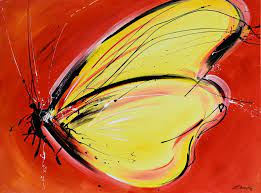 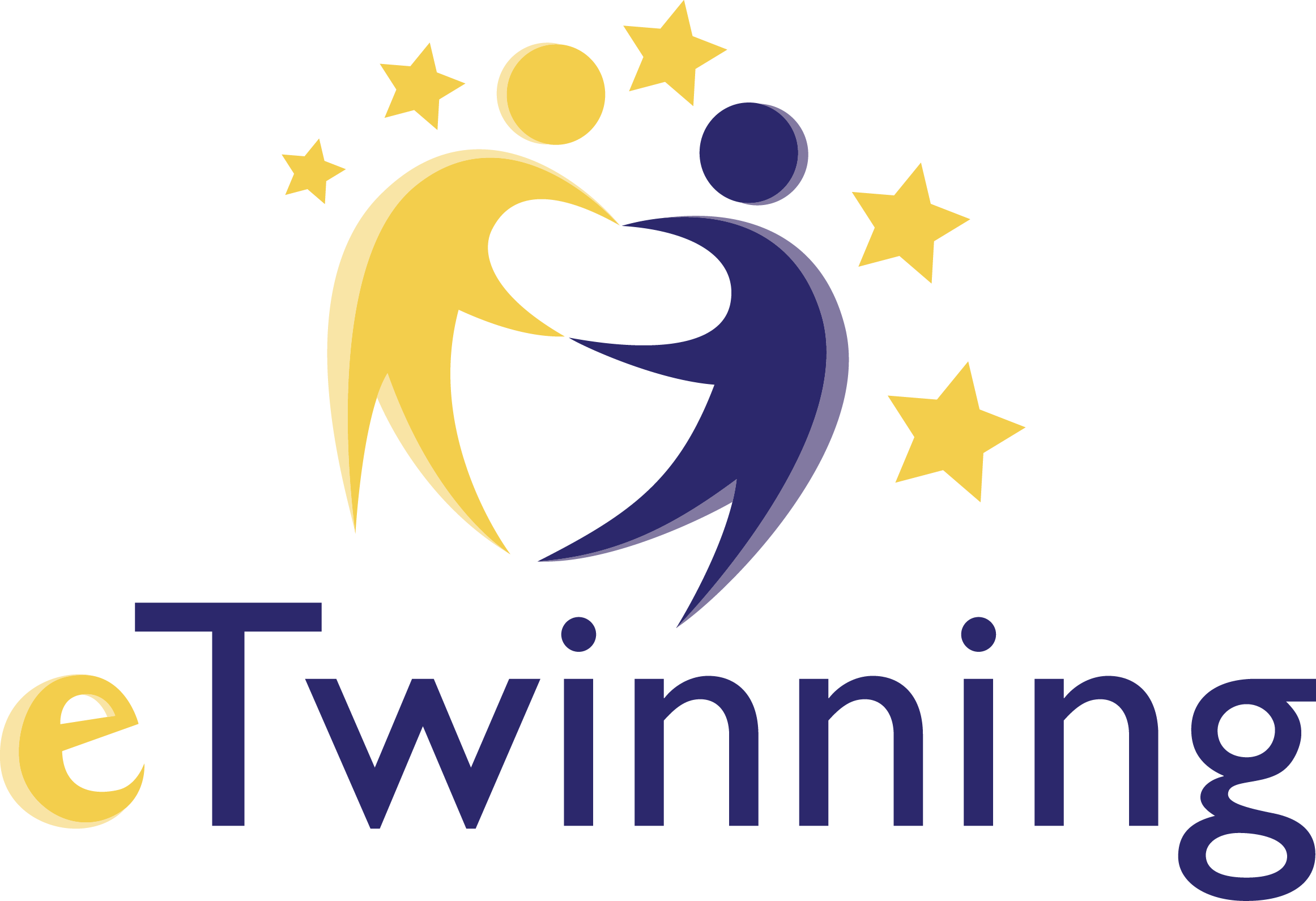 DOMENICO GONZi
ZADATAK:
Po uzoru na ovog umjetnika slikamo naše vesele, razigrane leptire šarenih boja.